GETTING STARTED | SETTING EXPECTATIONS
CLOUD NINE
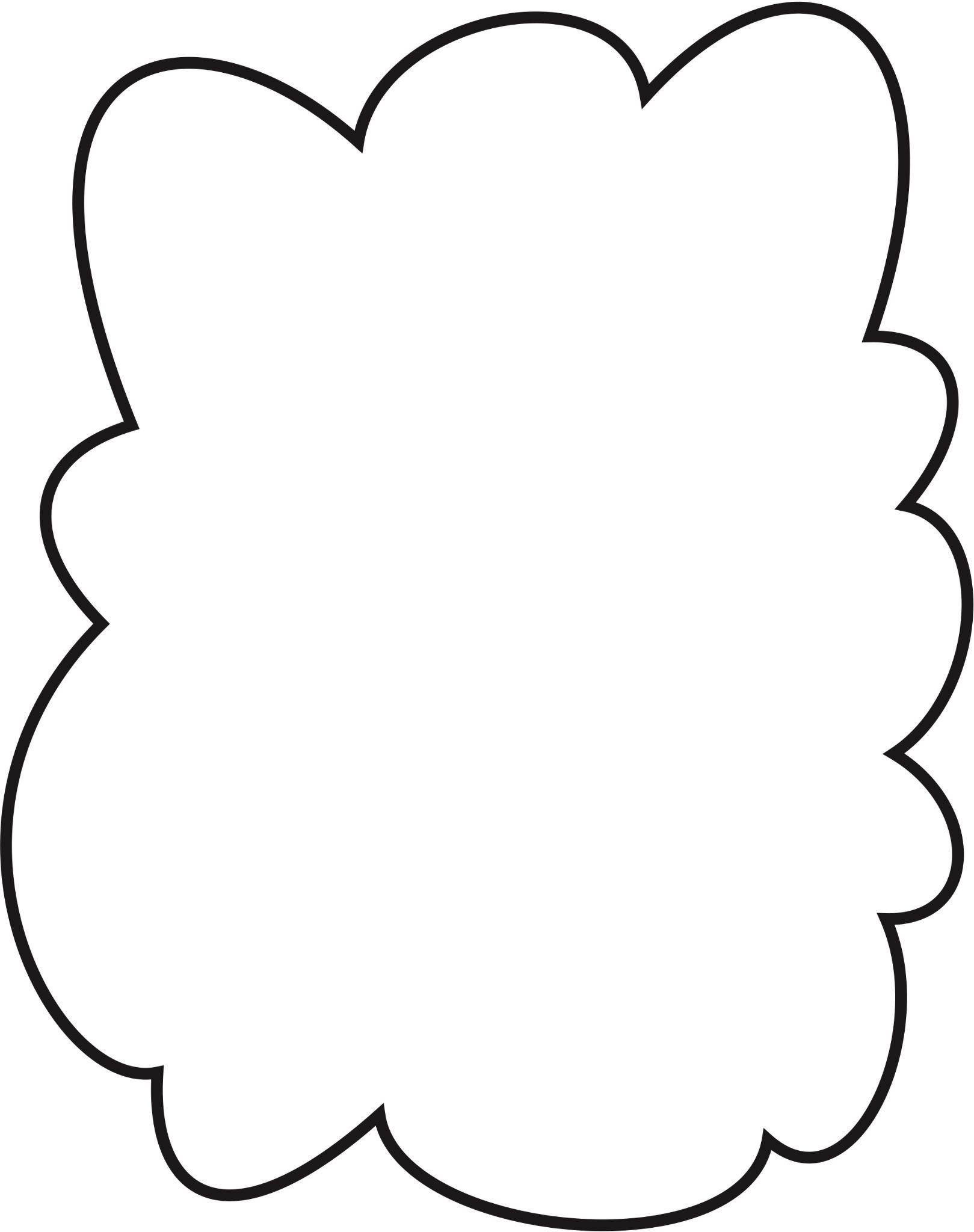 © 2022 OVERCOMING OBSTACLES
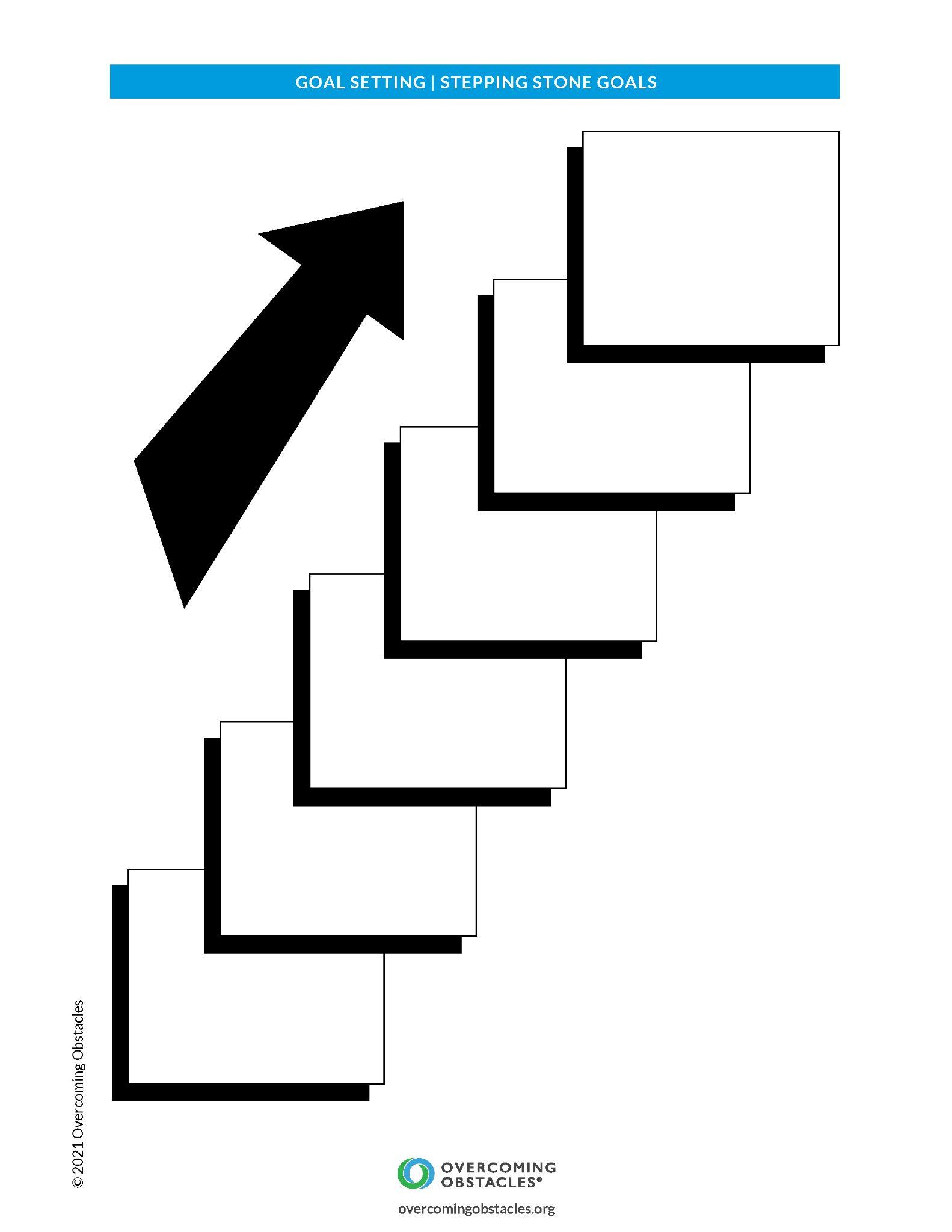